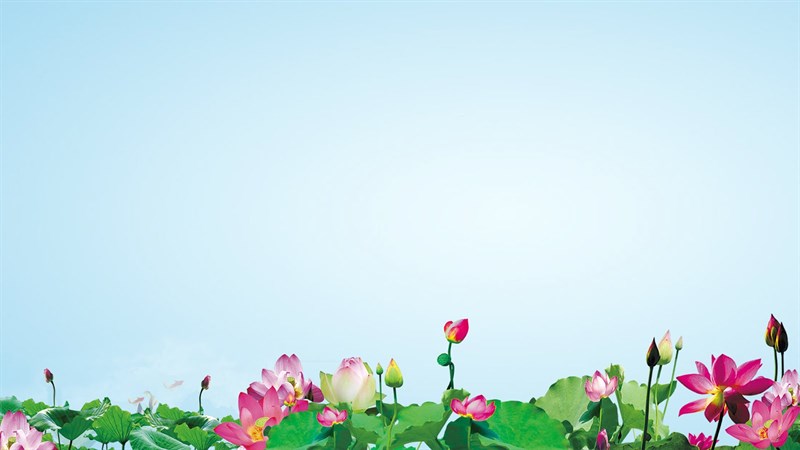 TRƯỜNG TIỂU HỌC HỨA TẠO
CHÀO ĐÓN QUÝ THẦY CÔ GIÁO ĐẾN DỰ GIỜ LỚP 1A
MÔN: TIẾNG VIỆT 1
KHỞI ĐỘNG
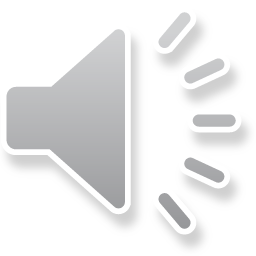 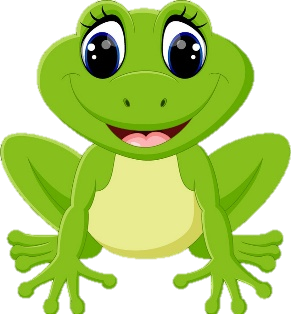 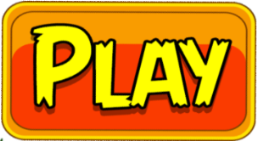 Có 10 chú ếch đang ngồi trên lá sen.Các bạn cá rô muốn mời các chú ếch xuống nước chơi. Em hãy giúp các bạn cá rô bắng cách chọn một chú ếch và đọc đúng các từ ngữ và câu sau:
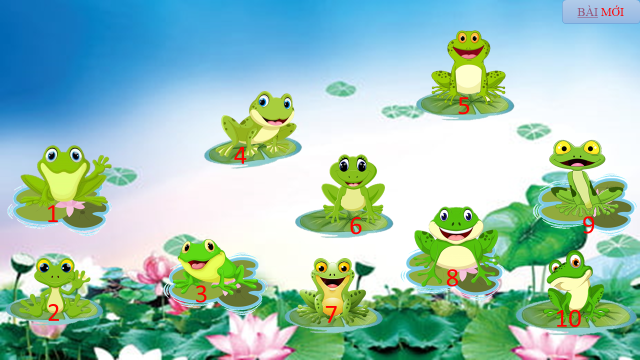 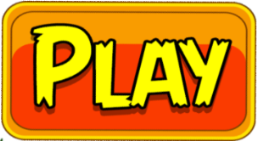 BÀI MỚI
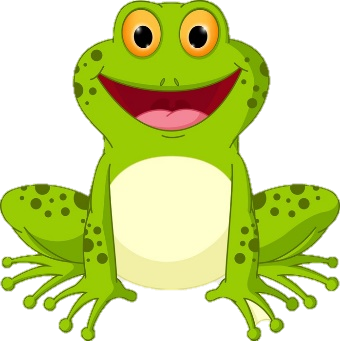 5
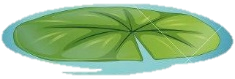 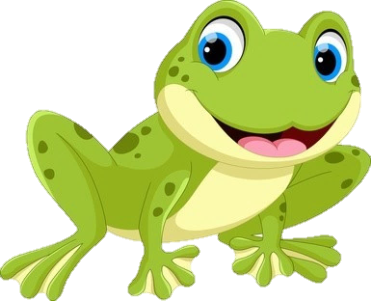 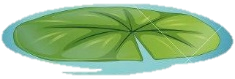 4
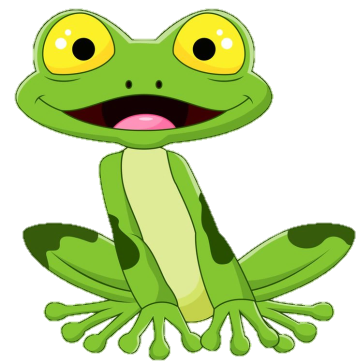 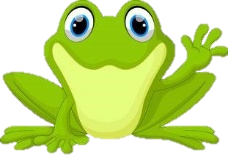 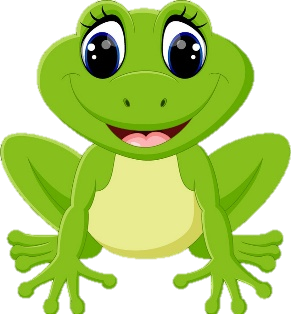 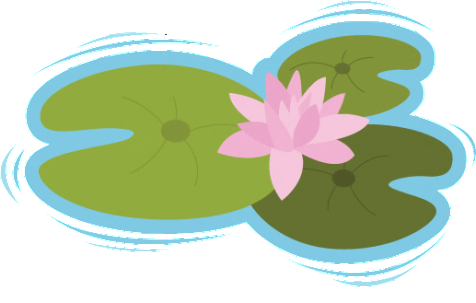 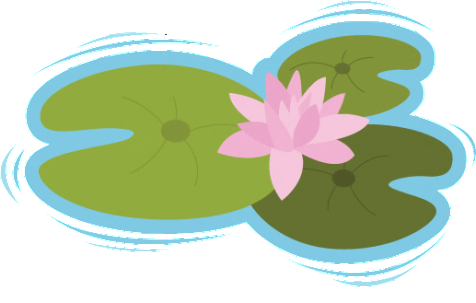 1
9
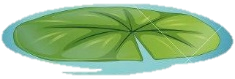 6
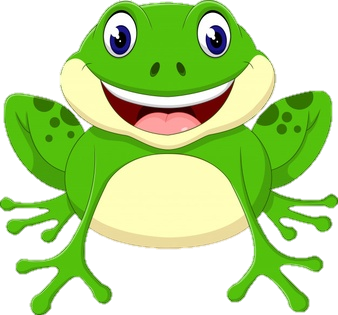 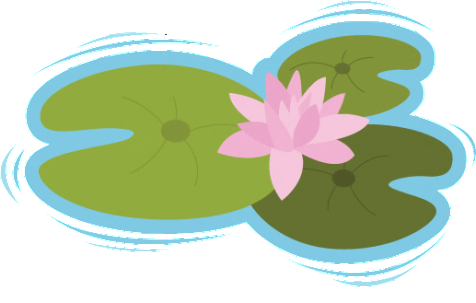 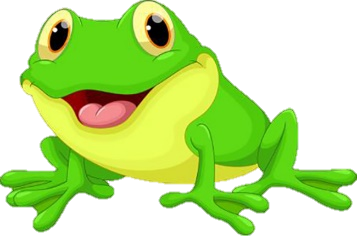 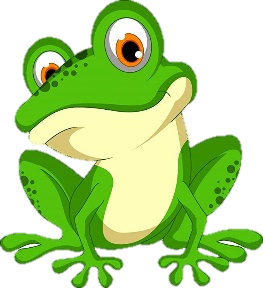 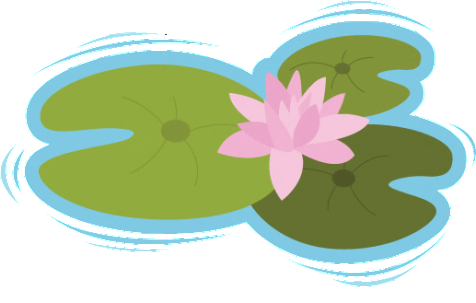 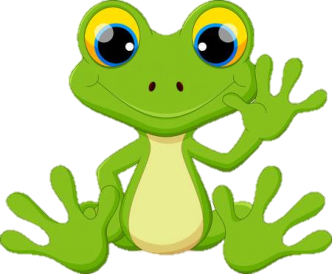 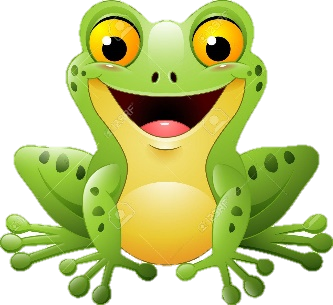 8
3
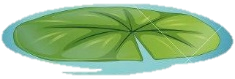 2
7
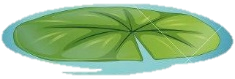 10
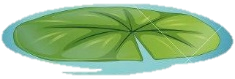 nét chữ
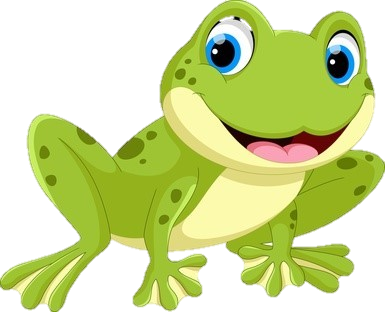 nết na
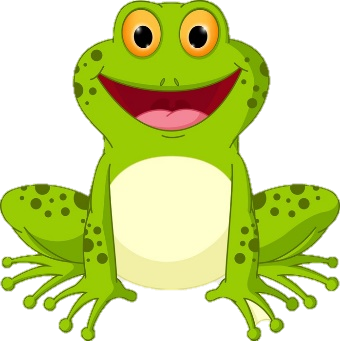 gặp gỡ
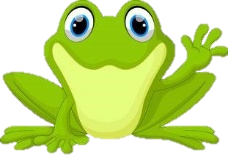 phổ cập
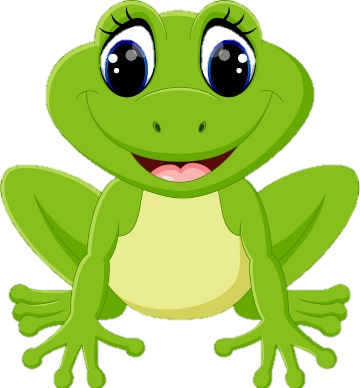 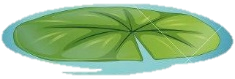 cặp da
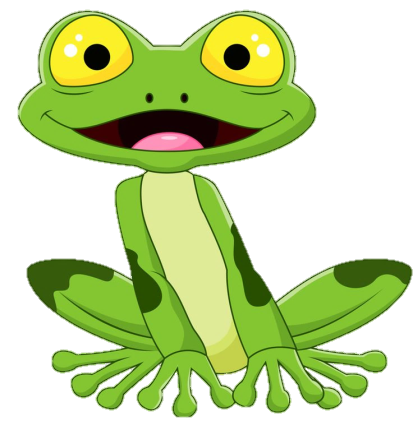 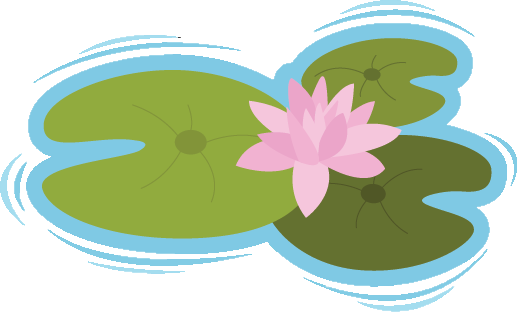 Trời xám xịt, mưa sầm sập như trút.
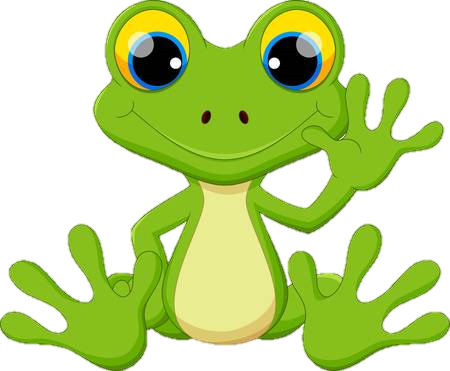 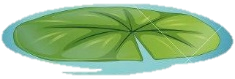 Sấm sét ầm ầm xa xa. Cây cỏ ngả rạp vào nhau.
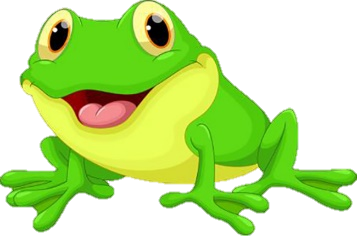 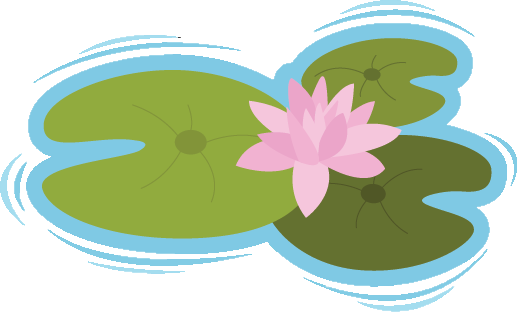 Một lúc sau, mưa lộp độp rồi dứt hẳn. Mặt trời ló khỏi chân mây
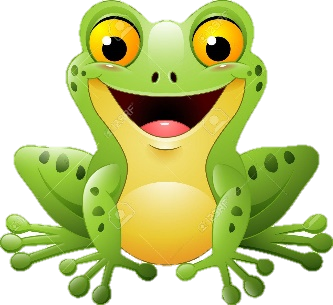 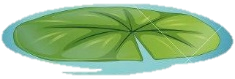 Sau cơn mưa, vạn vật như thức dậy, đầy ắp sắc màu
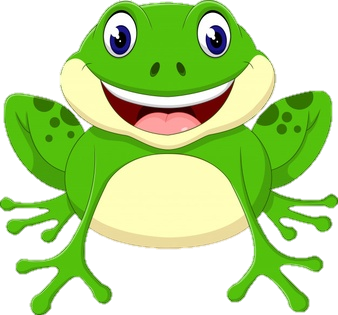 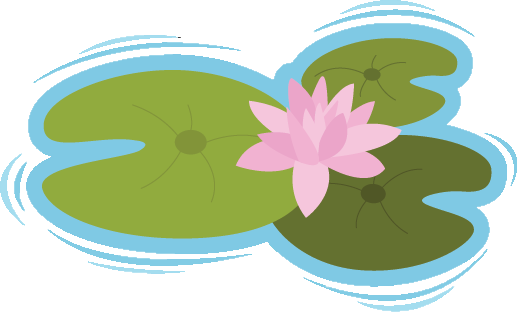 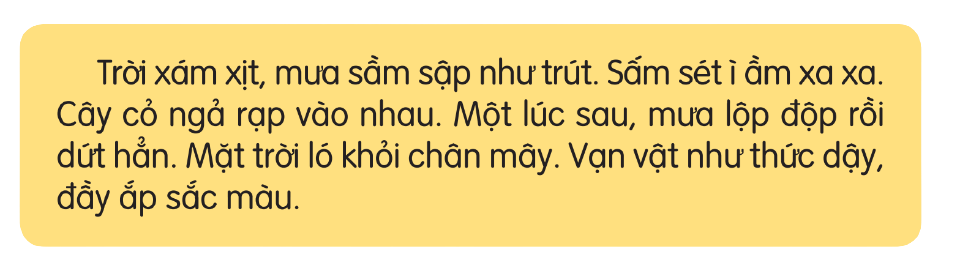 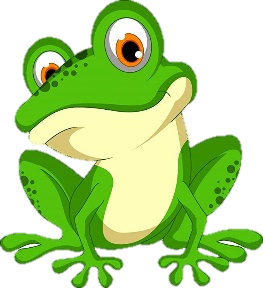 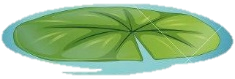 Nhận biết
1
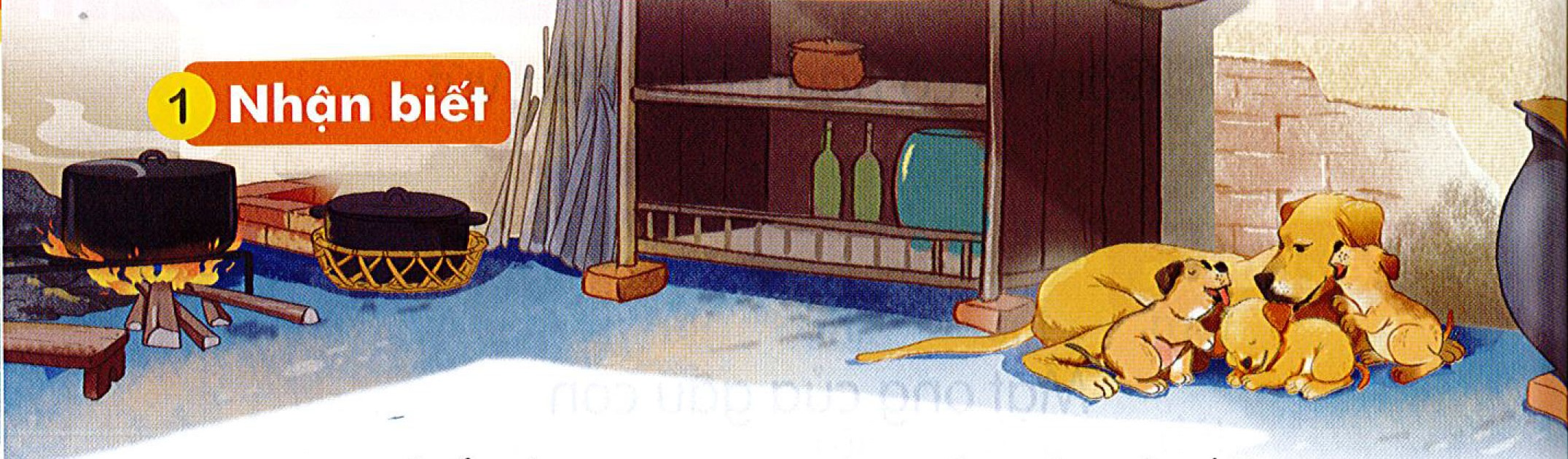 Em thấy gì trong tranh vẽ này?
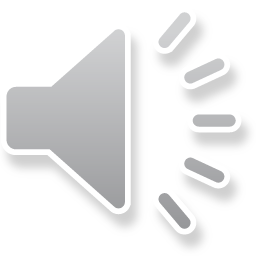 êp
up
Trong bếp, lũ cún con múp  míp nép vào bên mẹ.
ip
ep
Tiết 1:
up
ep
êp
ip
ĐỌC
2
ep
n
nép
ep
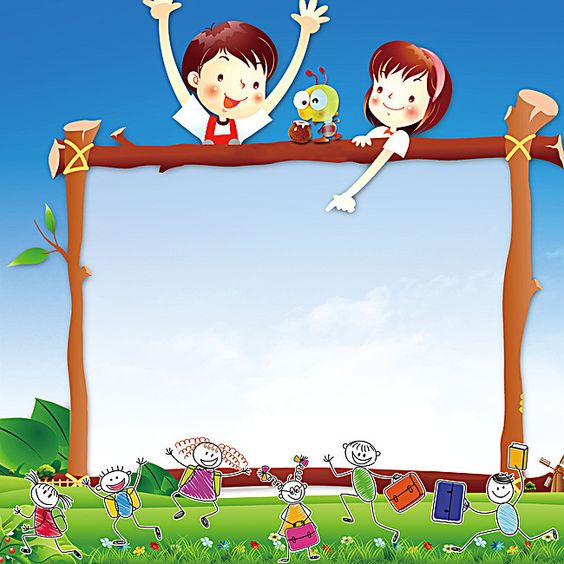 kẹp    nẹp    nếp    xếp
  
kịp   nhịp      búp   giúp
THI TÌM TIẾNG CHỨA VẦN MỚI
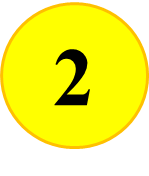 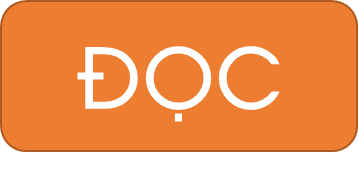 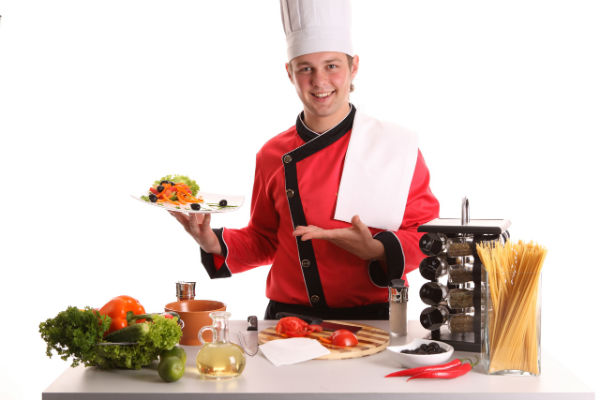 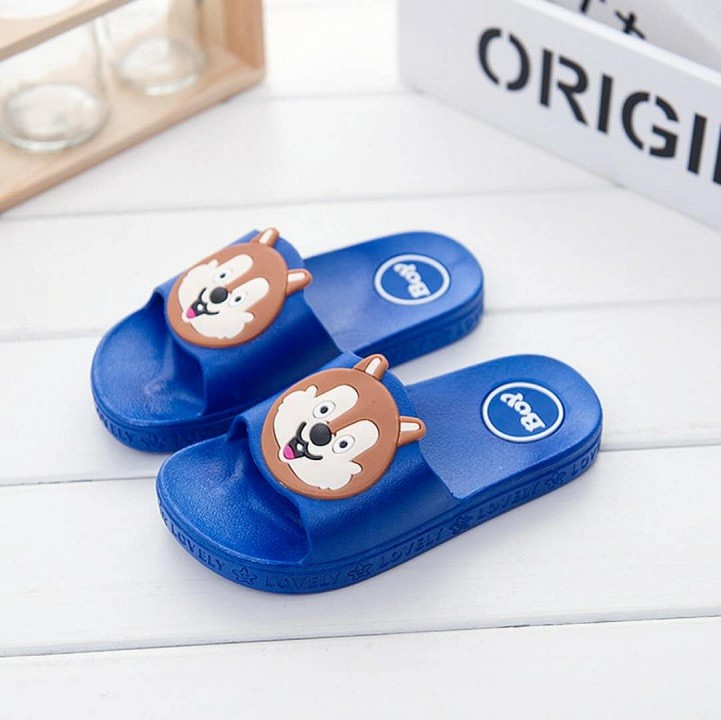 đôi dép
ep
đầu bếp
êp
đôi dép
đầu bếp
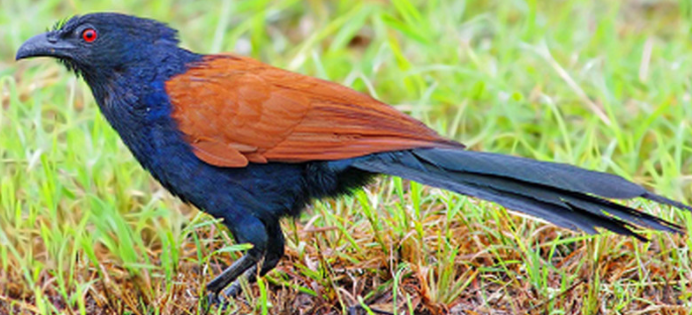 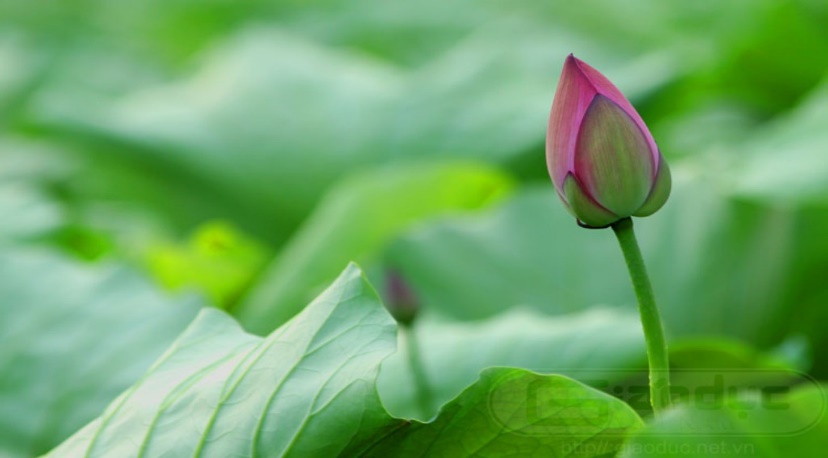 up
búp sen
ip
bìm bịp
bìm bịp
búp sen
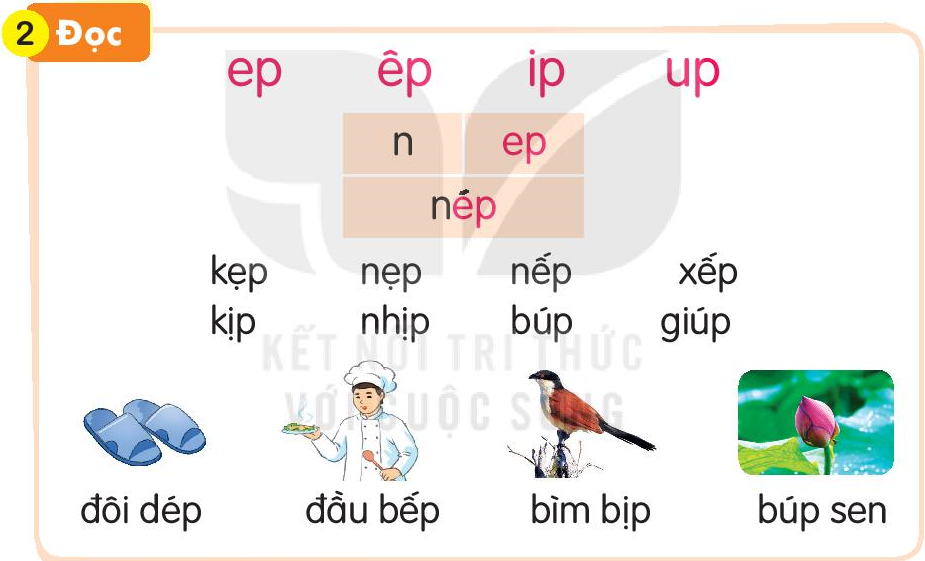 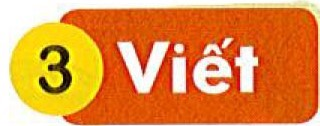 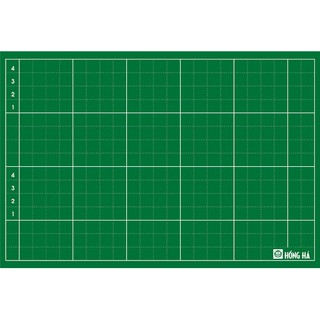 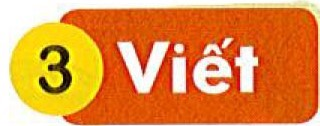 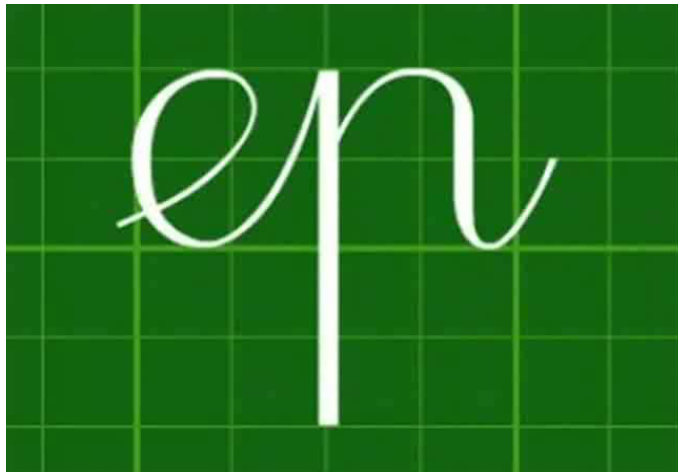 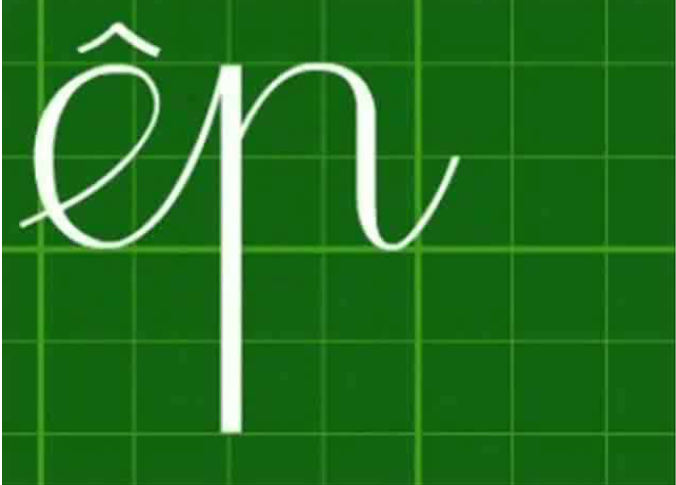 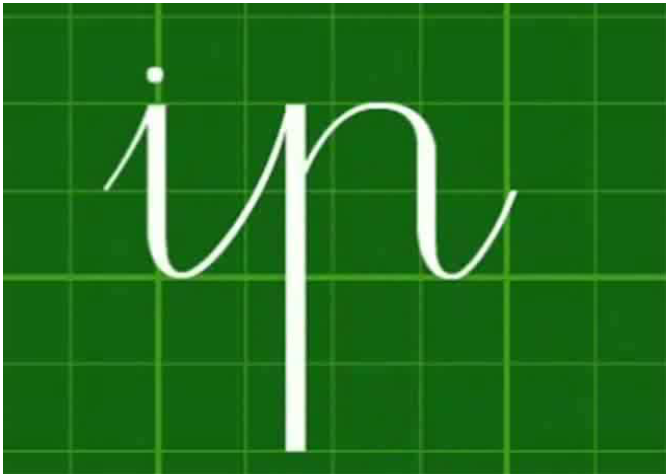 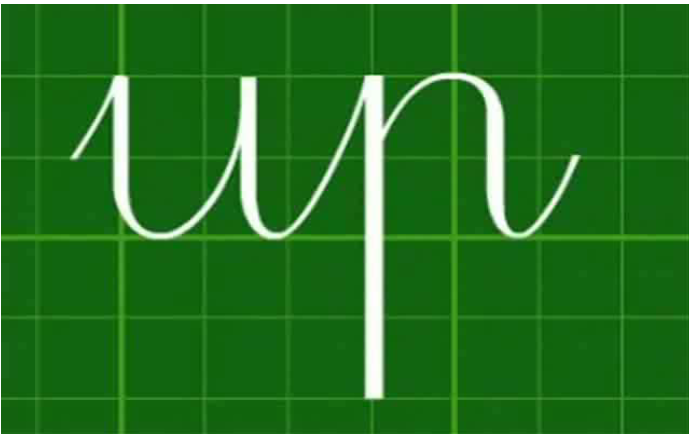 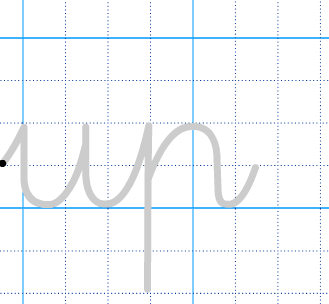 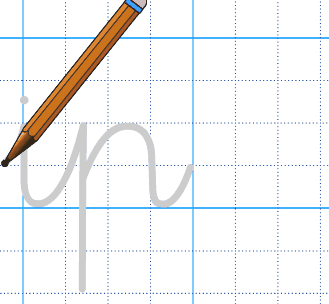 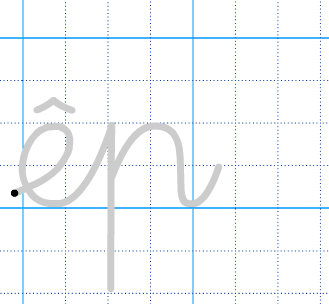 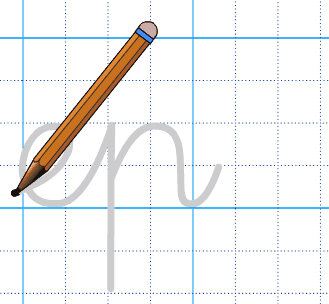 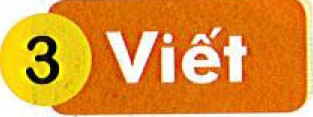 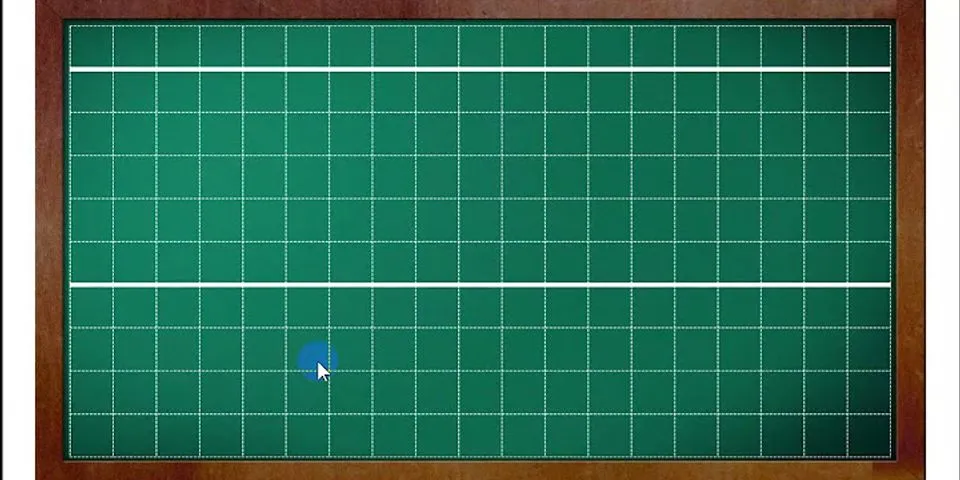 VẬN DỤNG
Trò chơi: Hái táo
Luật chơi:
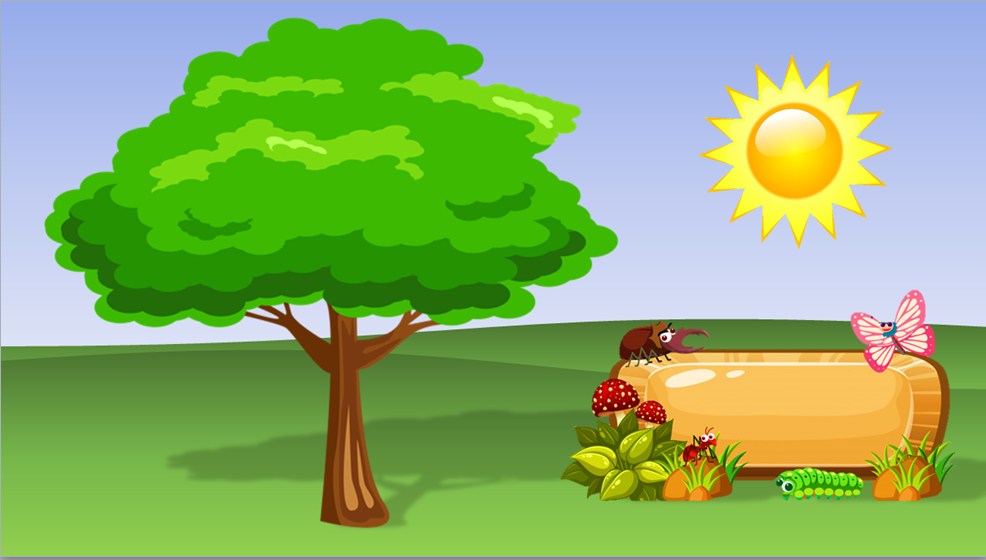 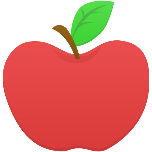 1
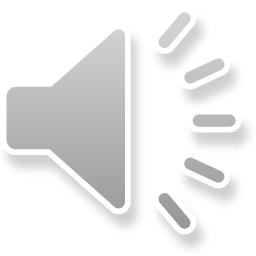 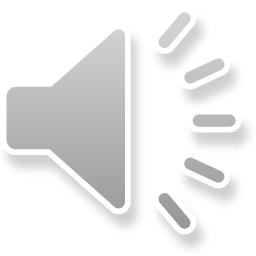 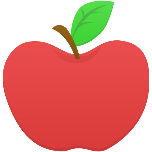 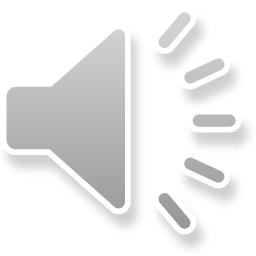 2
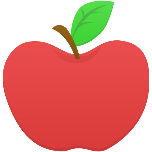 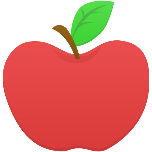 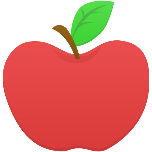 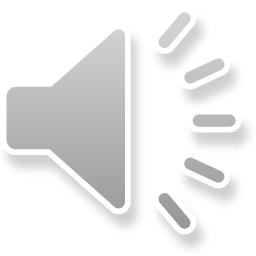 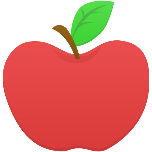 3
6
4
5
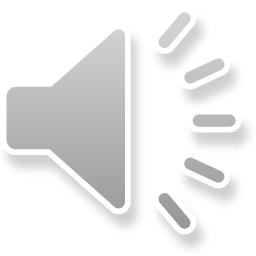 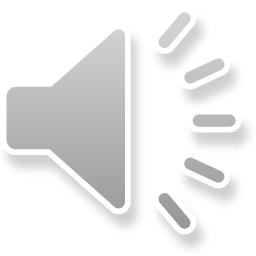 Em hãy hái táo bằng cách chọn quả táo rồi đọc đúng các từ ngữ sau
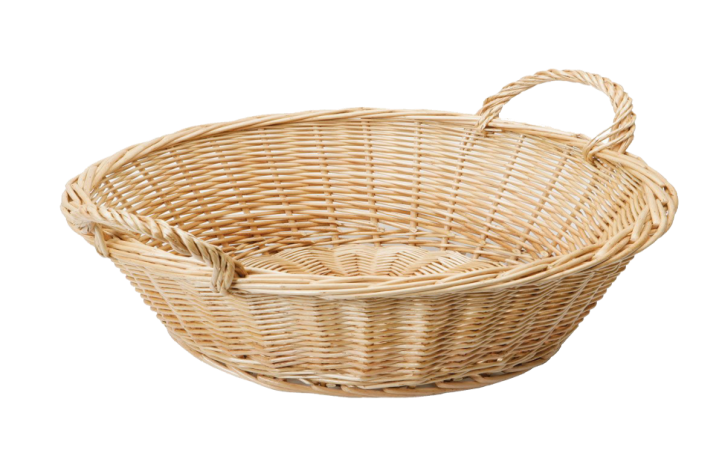 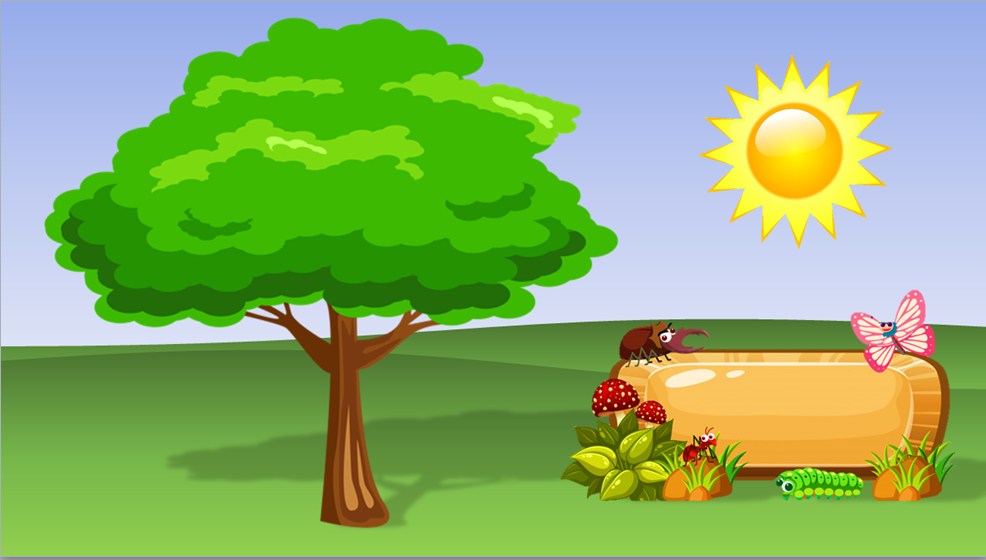 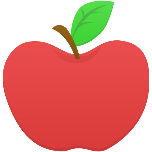 1
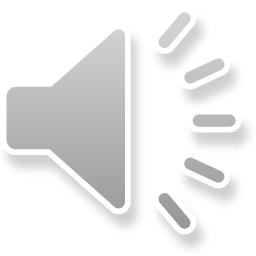 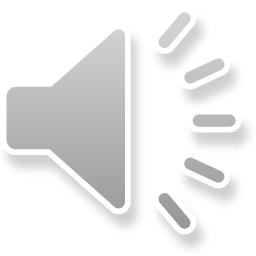 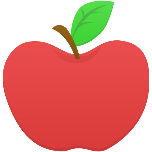 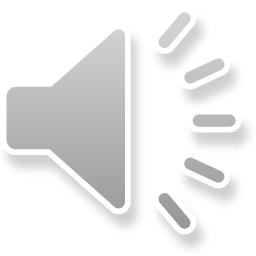 2
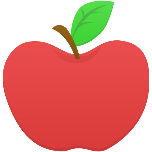 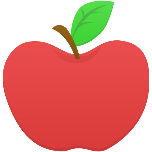 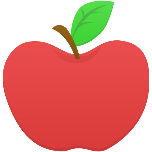 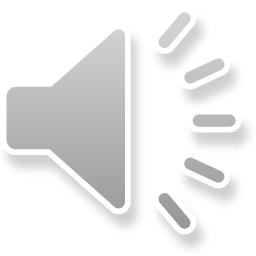 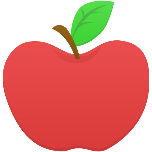 3
6
4
5
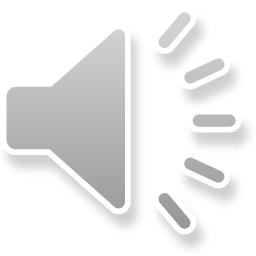 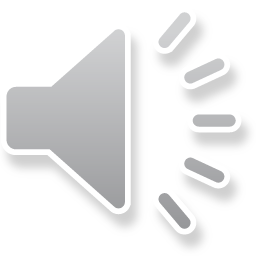 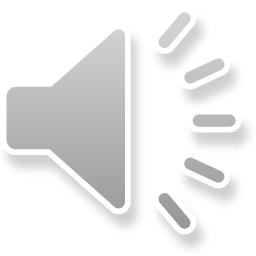 dọn dẹp
sắp xếp
cá chép
giúp mẹ
súp gà
cơm nếp
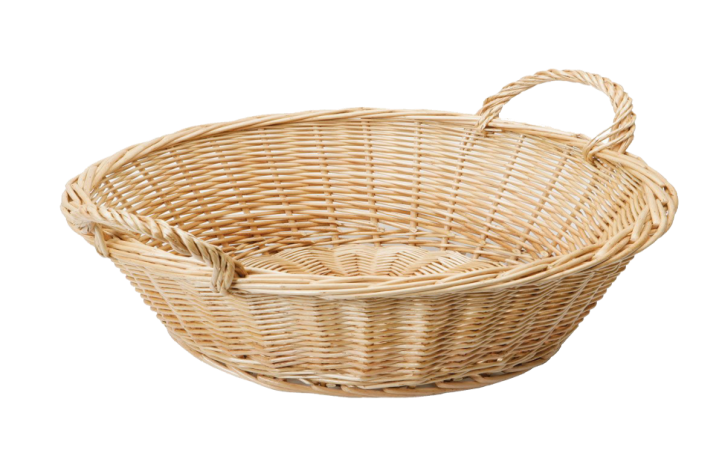 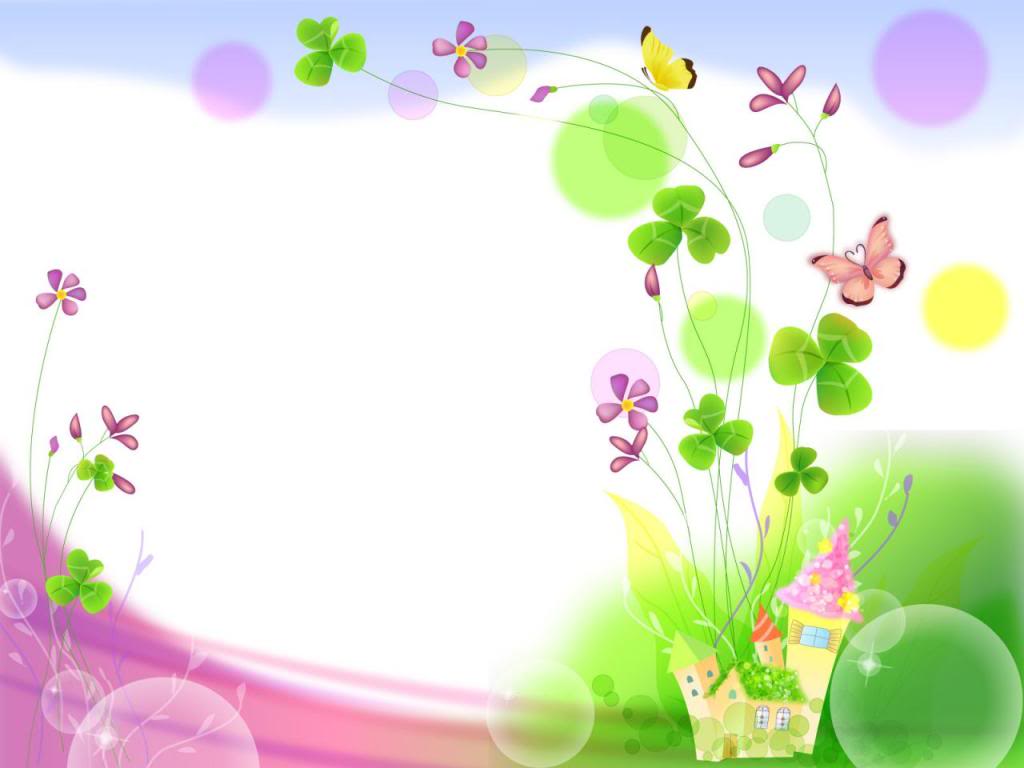 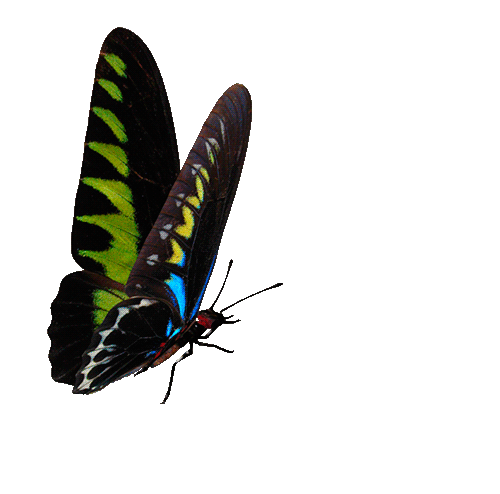 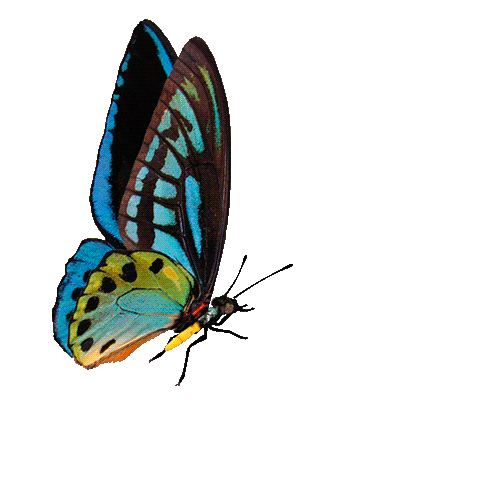 Chào tạm biệt quý thầy cô và các em!
Tiết 2:
TRƯỜNG TIỂU HỌC HỨA TẠO
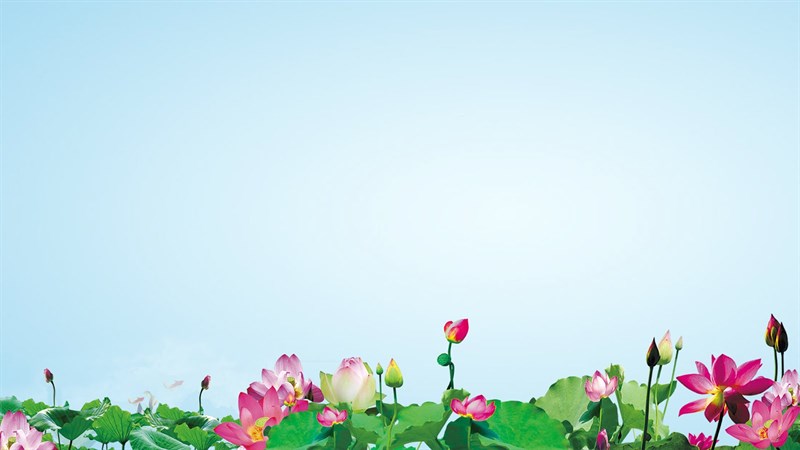 CHÀO ĐÓN QUÝ THẦY CÔ GIÁO ĐẾN DỰ GIỜ LỚP 1A
MÔN: TIẾNG VIỆT 1
KHỞI ĐỘNG
Trò chơi: Hái táo
Luật chơi:
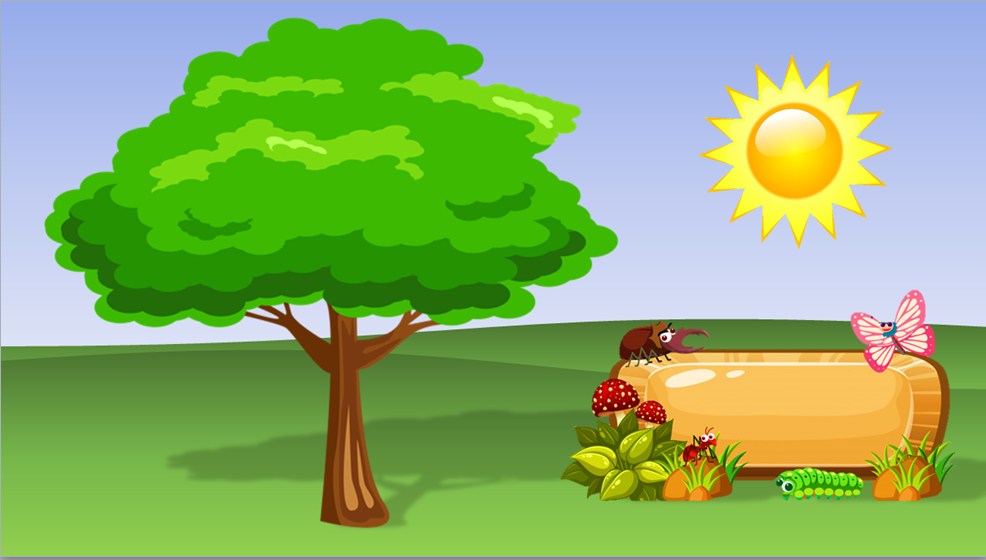 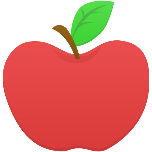 1
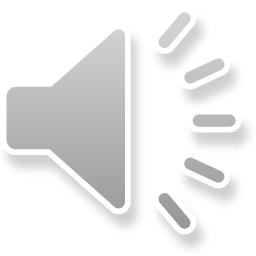 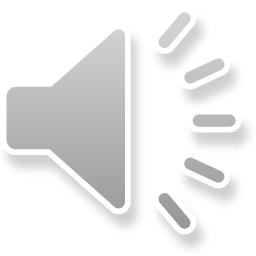 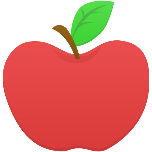 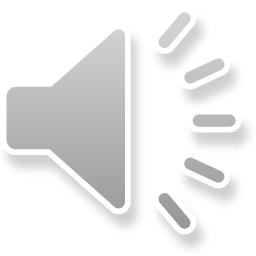 2
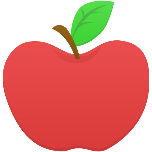 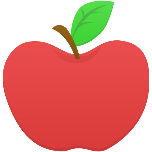 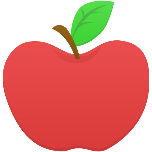 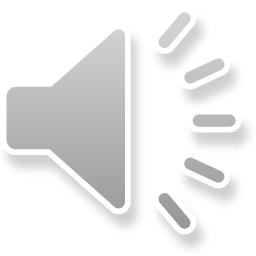 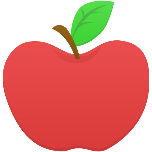 3
6
4
5
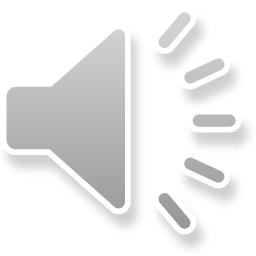 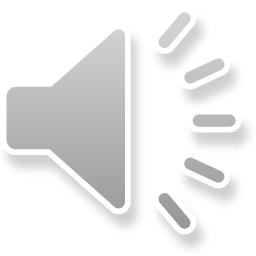 Em hãy hái táo bằng cách chọn quả táo rồi đọc đúng các từ ngữ sau
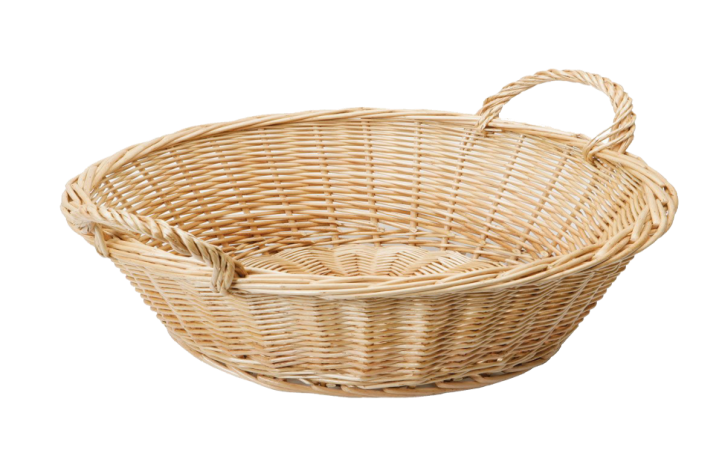 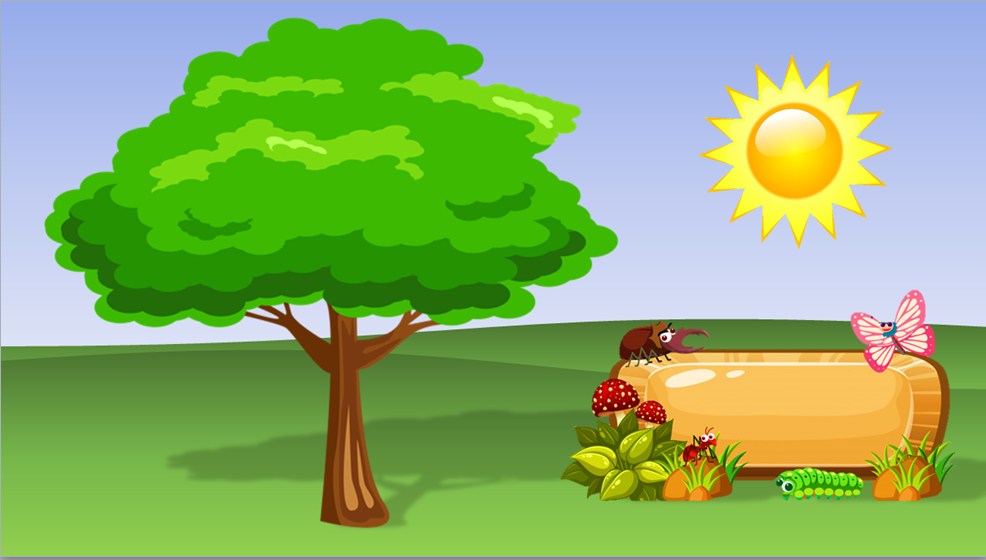 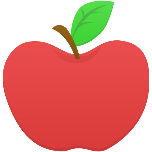 1
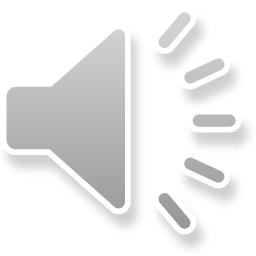 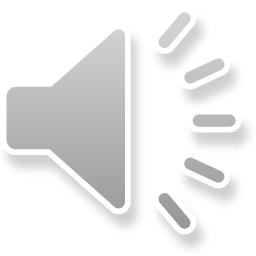 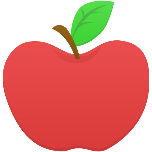 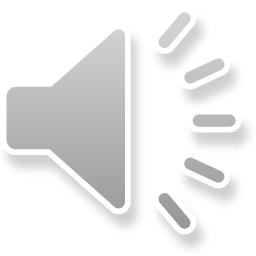 2
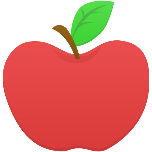 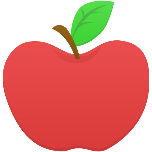 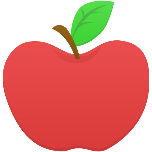 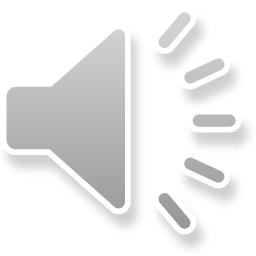 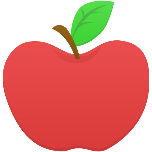 3
6
4
5
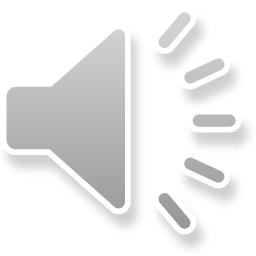 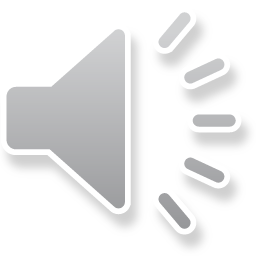 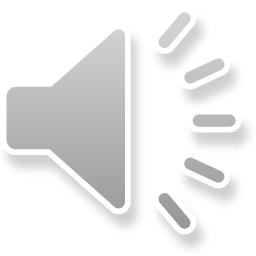 dọn dẹp
sắp xếp
cá chép
giúp mẹ
súp gà
cơm nếp
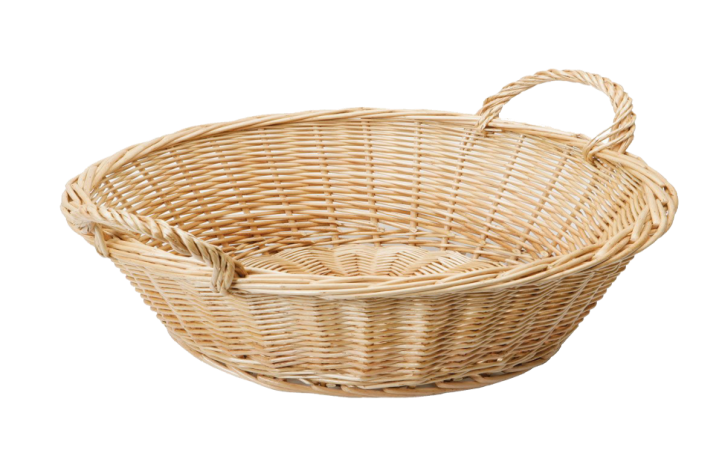 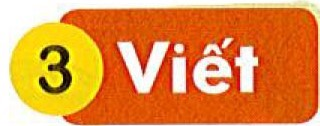 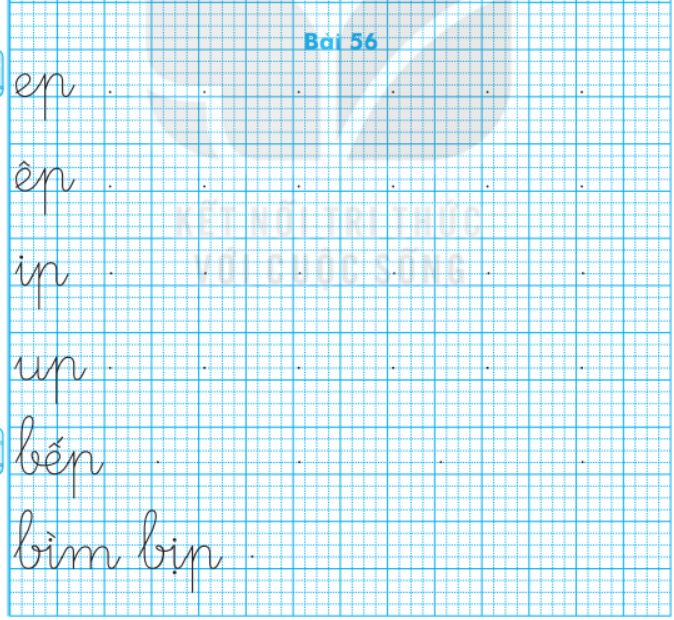 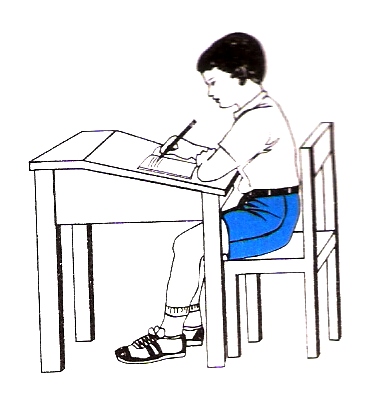 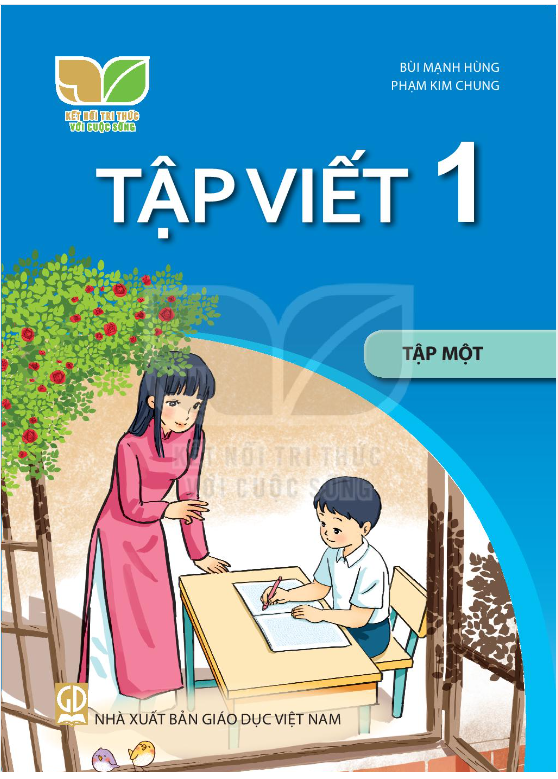 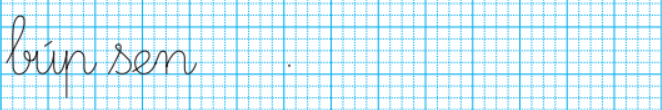 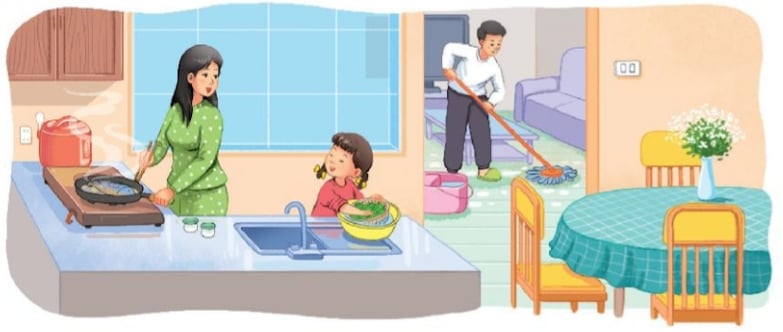 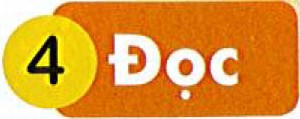 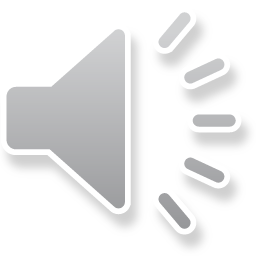 1
Dịp nghỉ lễ, nhà Hà có chú Tư và cô Lan đến chơi.  Mẹ nấu súp gà, cơm nếp và rán cá chép. Hà giúp mẹ rửa rau quả và sắp xếp bát đĩa.  Bố thì dọn dẹp nhà cửa.  Nhà Hà hôm nay thật là vui.
Dịp nghỉ lễ, nhà Hà có chú Tư và cô Lan đến chơi. Mẹ nấu súp gà, cơm nếp và rán cá chép. Hà giúp mẹ rửa rau quả và sắp xếp bát đĩa. Bố thì dọn dẹp nhà cửa. Nhà Hà hôm nay thật là vui.
ip
êp
2
up
ep
3
up
êp
4
5
ep
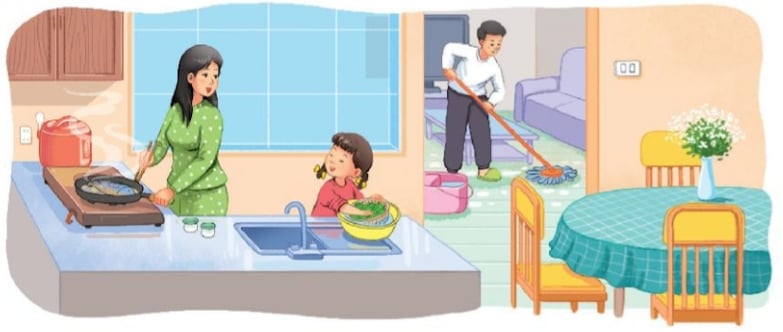 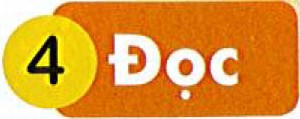 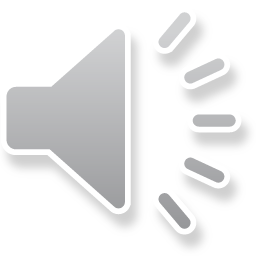 Dịp nghỉ lễ, nhà Hà có chú Tư và cô Lan đến chơi.  Mẹ nấu súp gà, cơm nếp và rán cá chép. Hà giúp mẹ rửa rau quả và sắp xếp bát đĩa.  Bố thì dọn dẹp nhà cửa.  Nhà Hà hôm nay thật là vui.
Dịp nghỉ lễ, nhà Hà có chú Tư và cô Lan đến chơi. Mẹ nấu súp gà, cơm nếp và rán cá chép. Hà giúp mẹ rửa rau quả và sắp xếp bát đĩa. Bố thì dọn dẹp nhà cửa. Nhà Hà hôm nay thật là vui.
ip
êp
up
ep
up
êp
ep
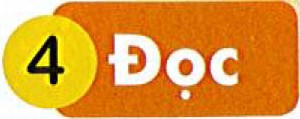 Dịp nghỉ lễ, nhà Hà có chú Tư và cô Lan đến chơi.
- Dịp nghỉ lễ, nhà Hà có ai đến chơi?
Mẹ nấu súp gà, cơm nếp và rán cá chép để đãi khách.
- Mẹ nấu những món ăn gì để đãi khách?
Hà rửa rau quả, sắp xếp bát đĩa, bố thì dọn dẹp nhà cửa.
- Hà và bố làm gì để giúp mẹ?
Nhà Hà hôm nay thật là vui.
- Không khí nhà Hà như thế nào khi có khách?
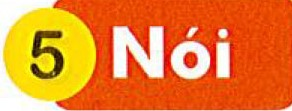 Khi nhà có khách
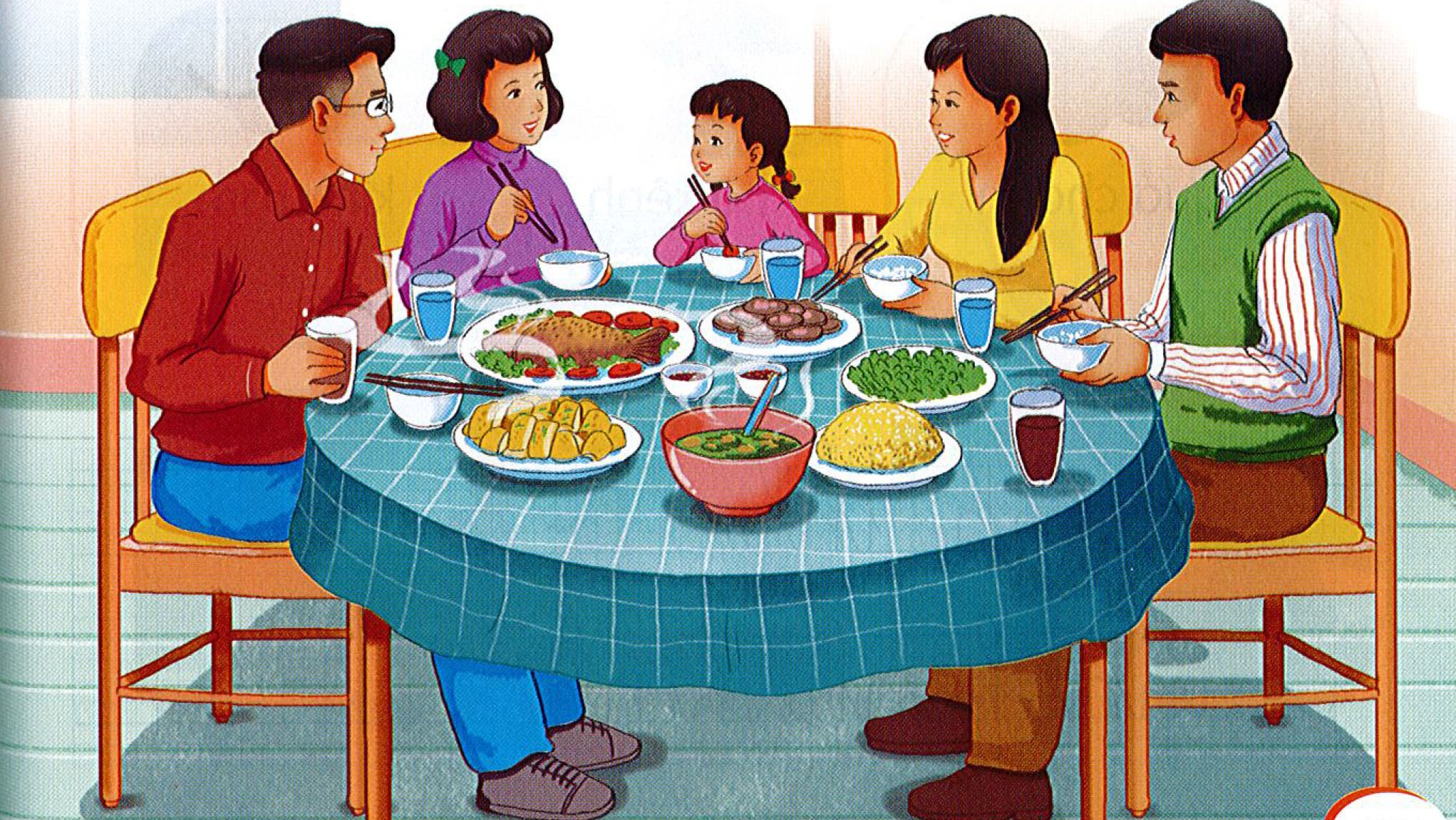 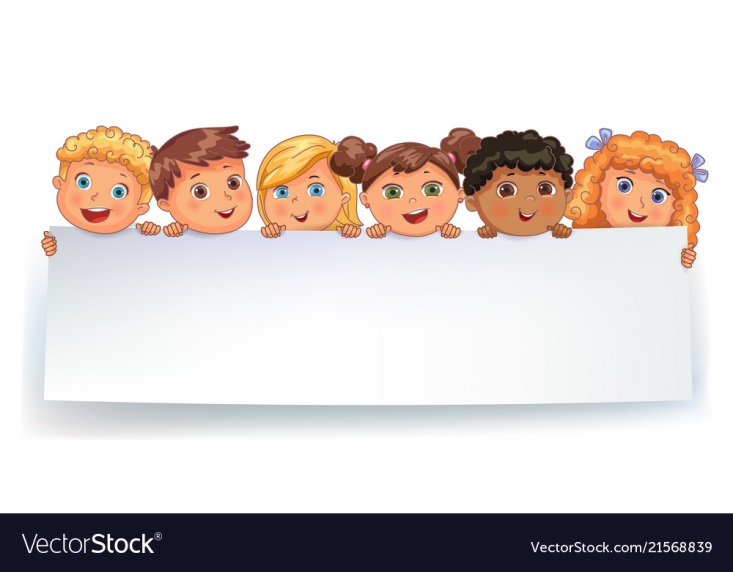 VẬN DỤNG